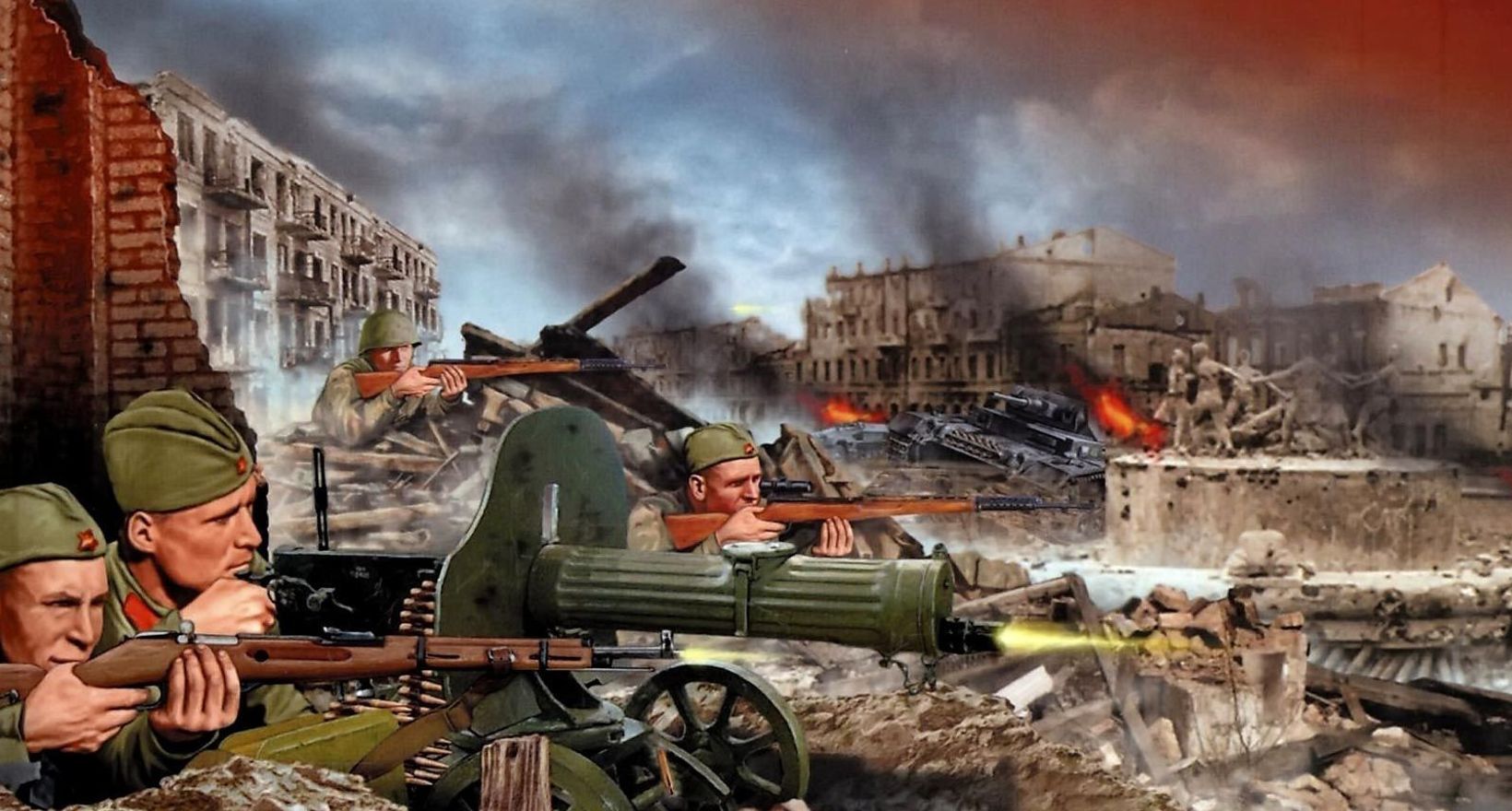 Памятные места Сталинграда
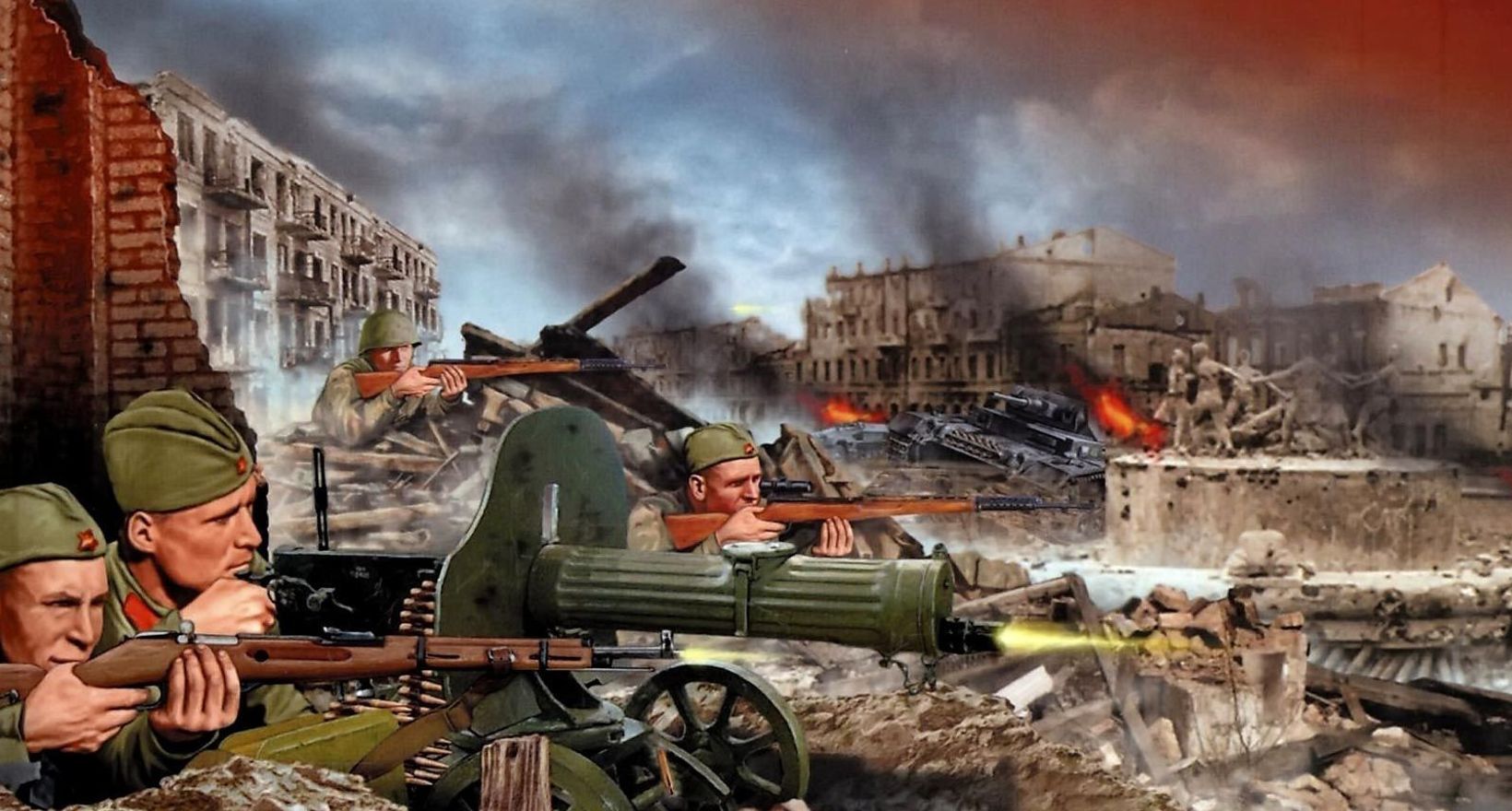 Азбука Морзе
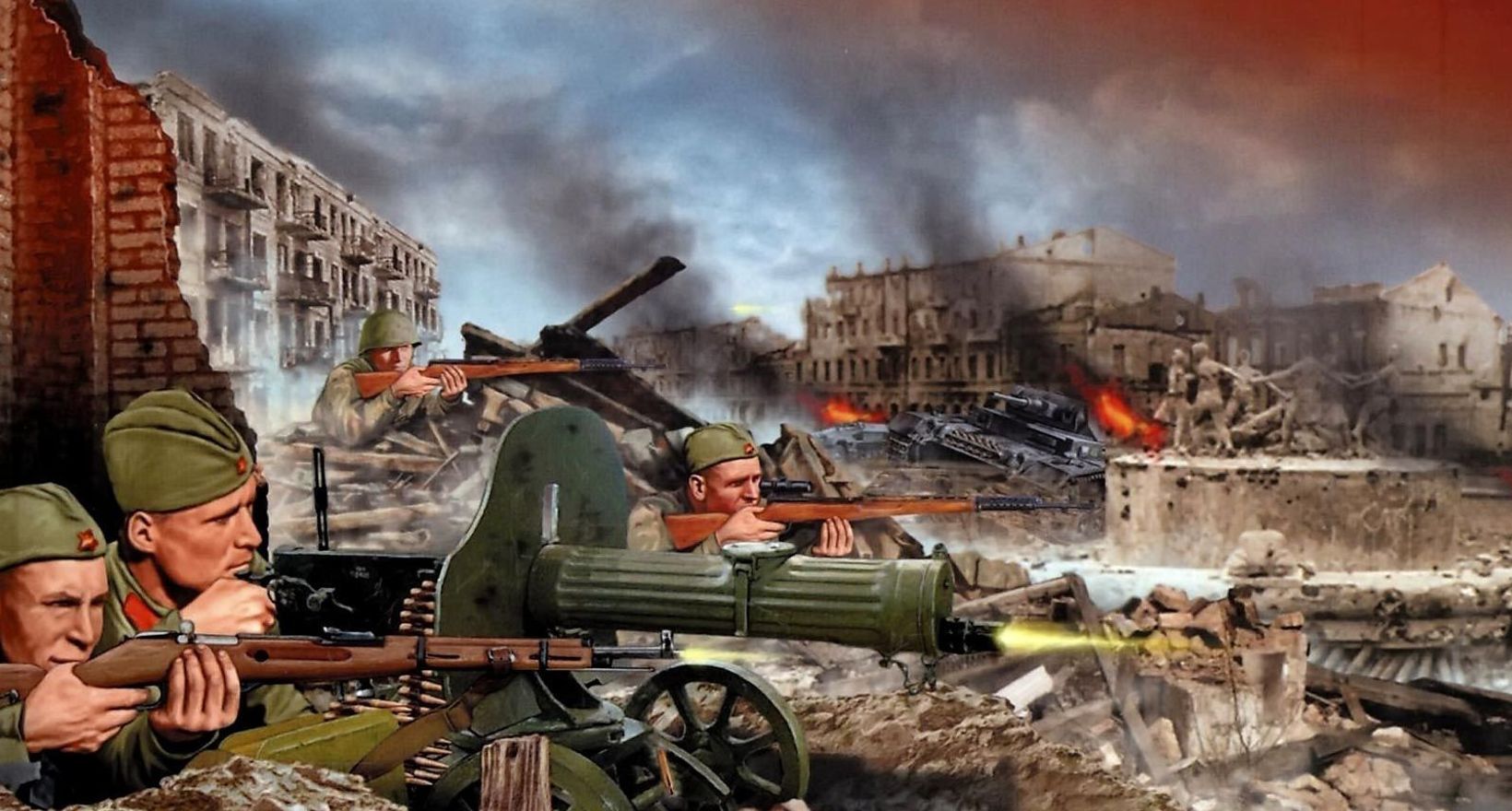 Викторина памяти
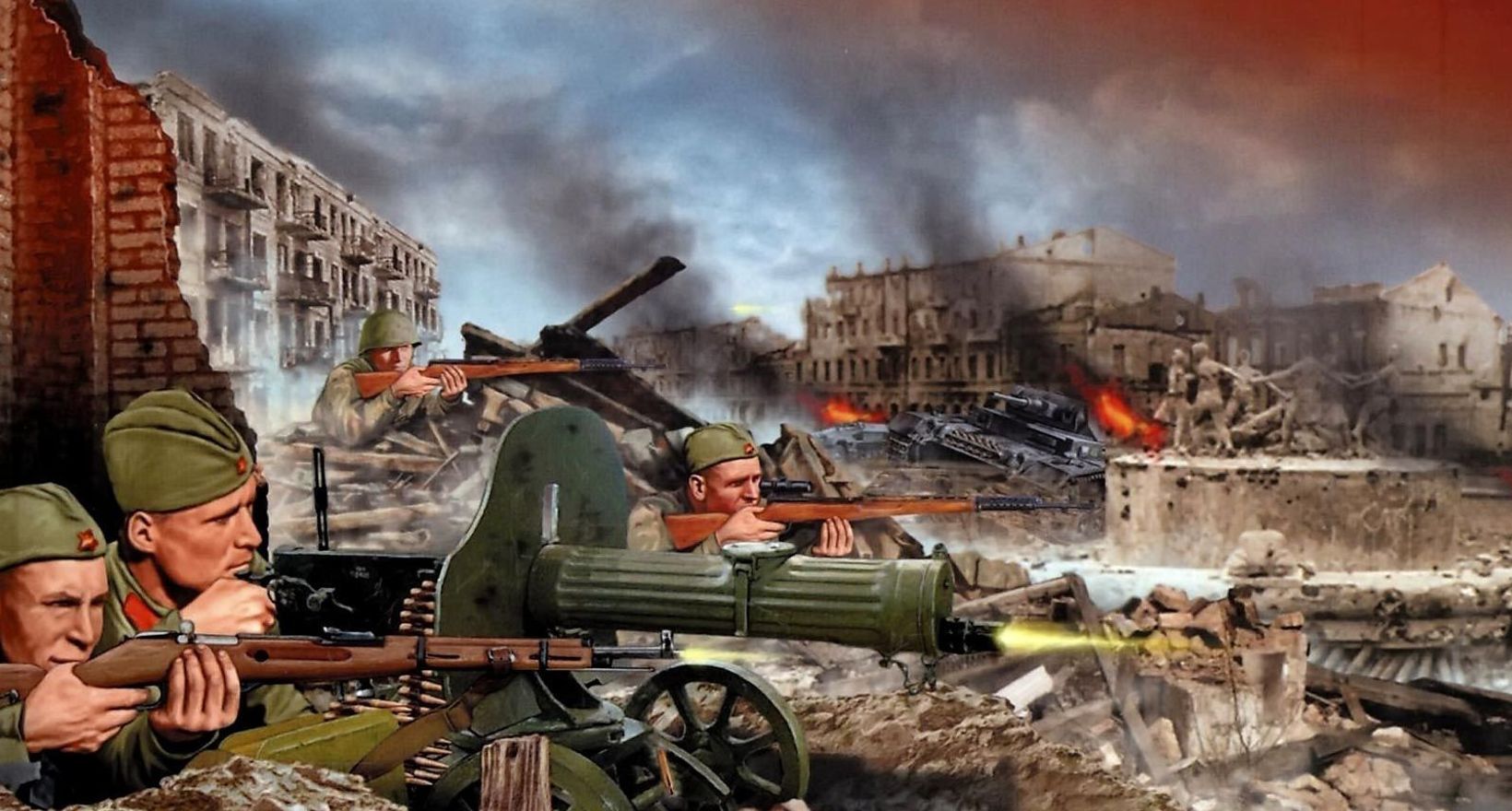 Эх, дороги, пыль да туман…
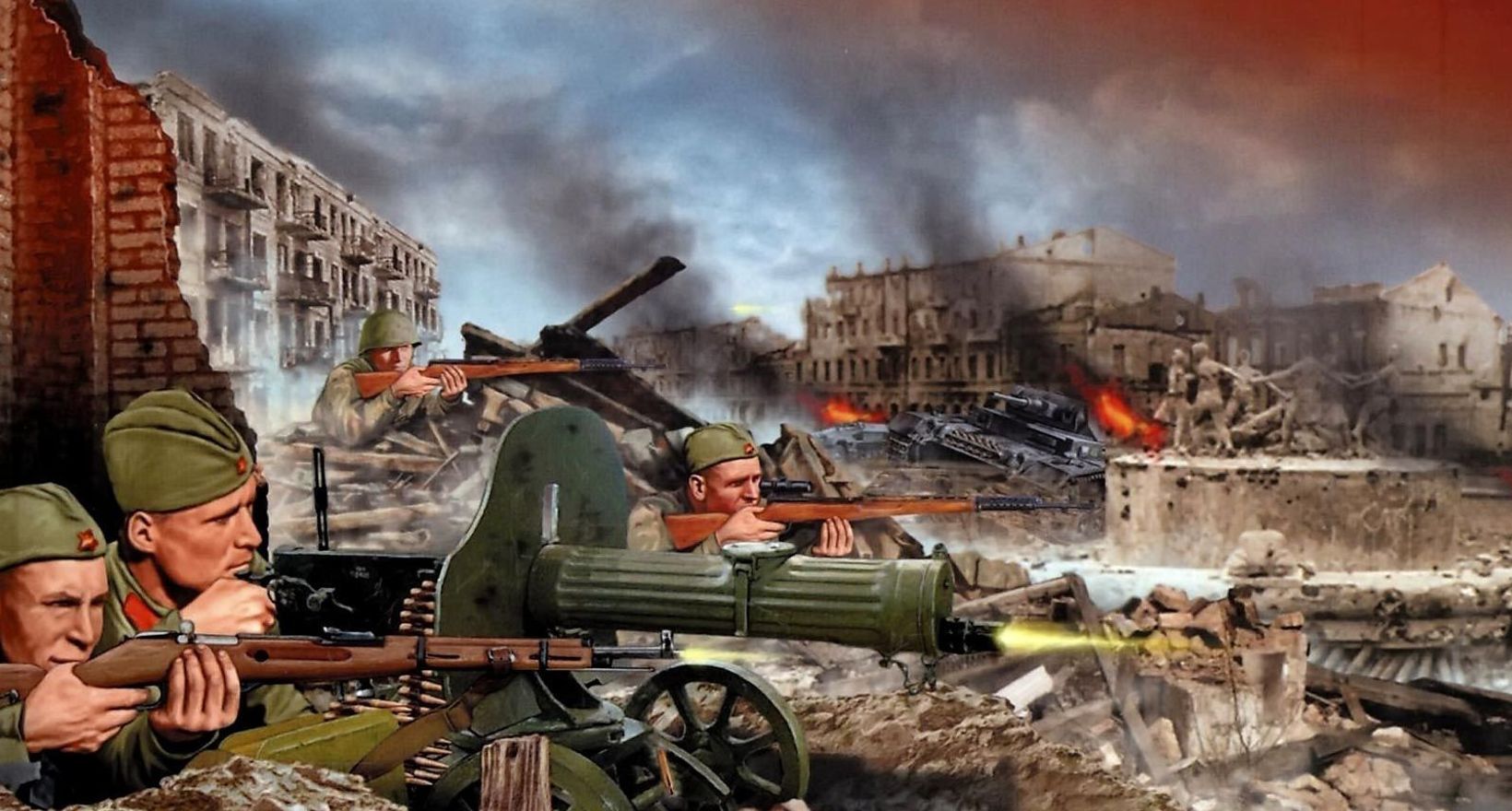 Хронология битвы
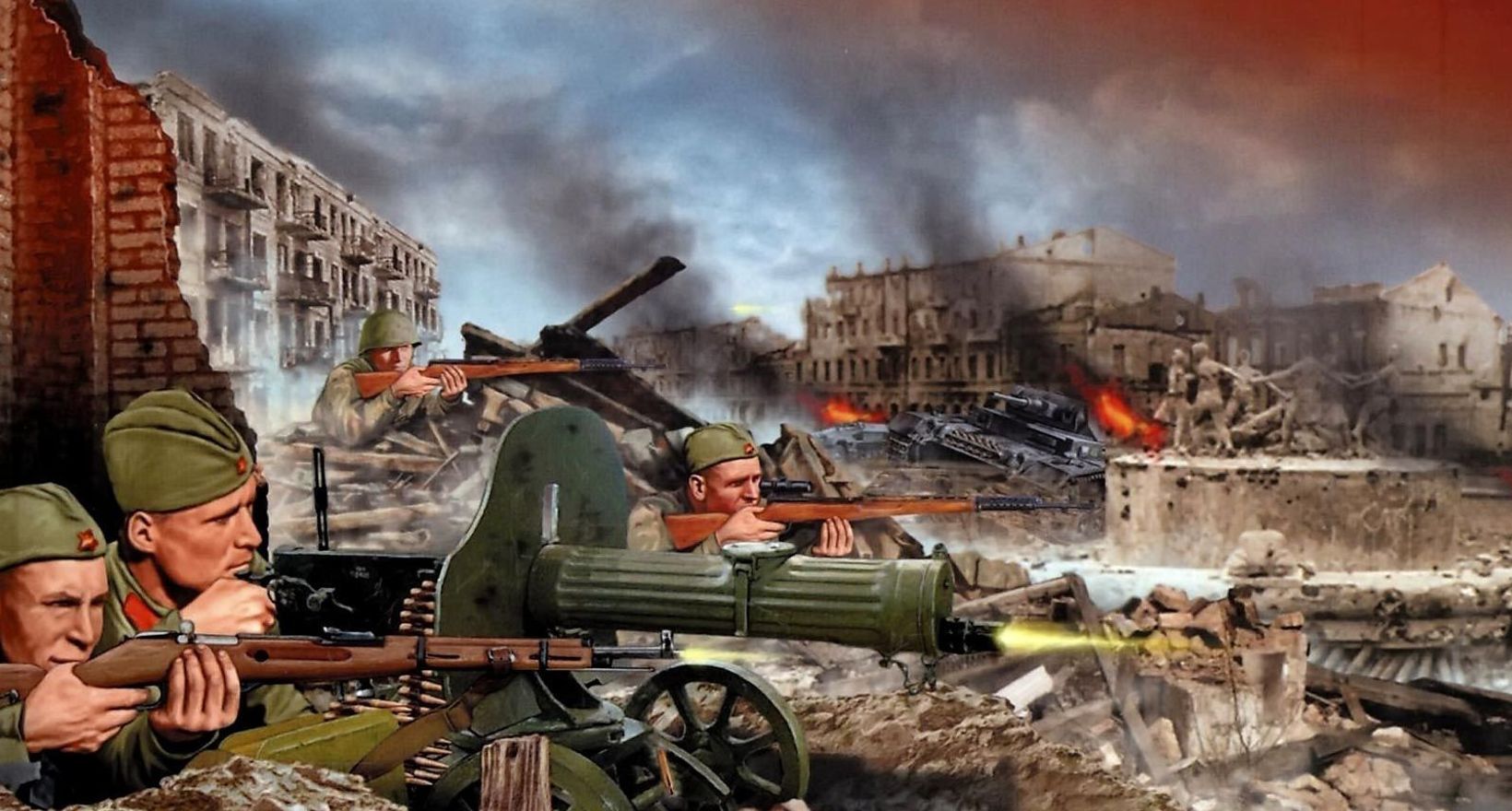 Верно – неверно
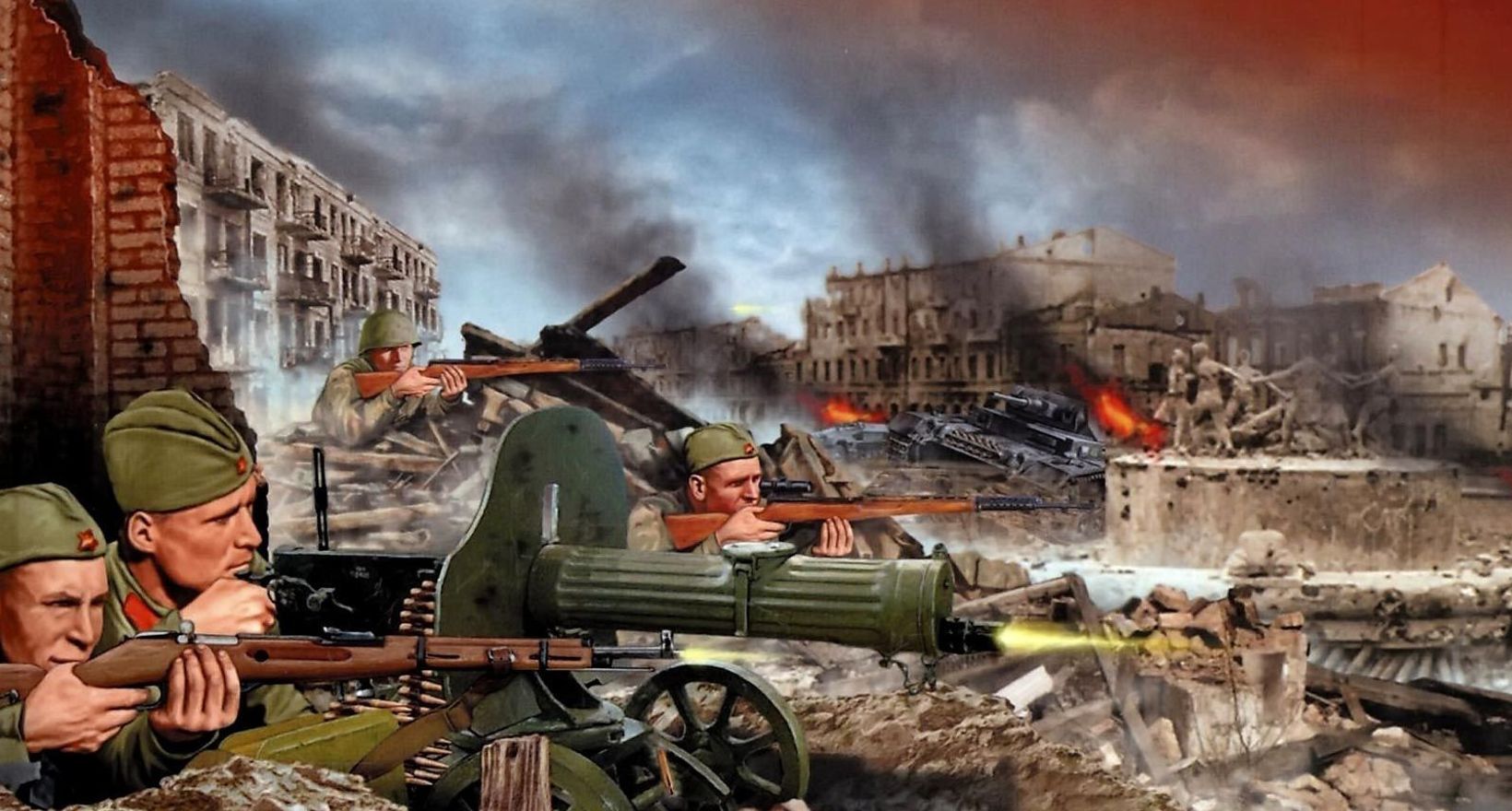 Разведчики
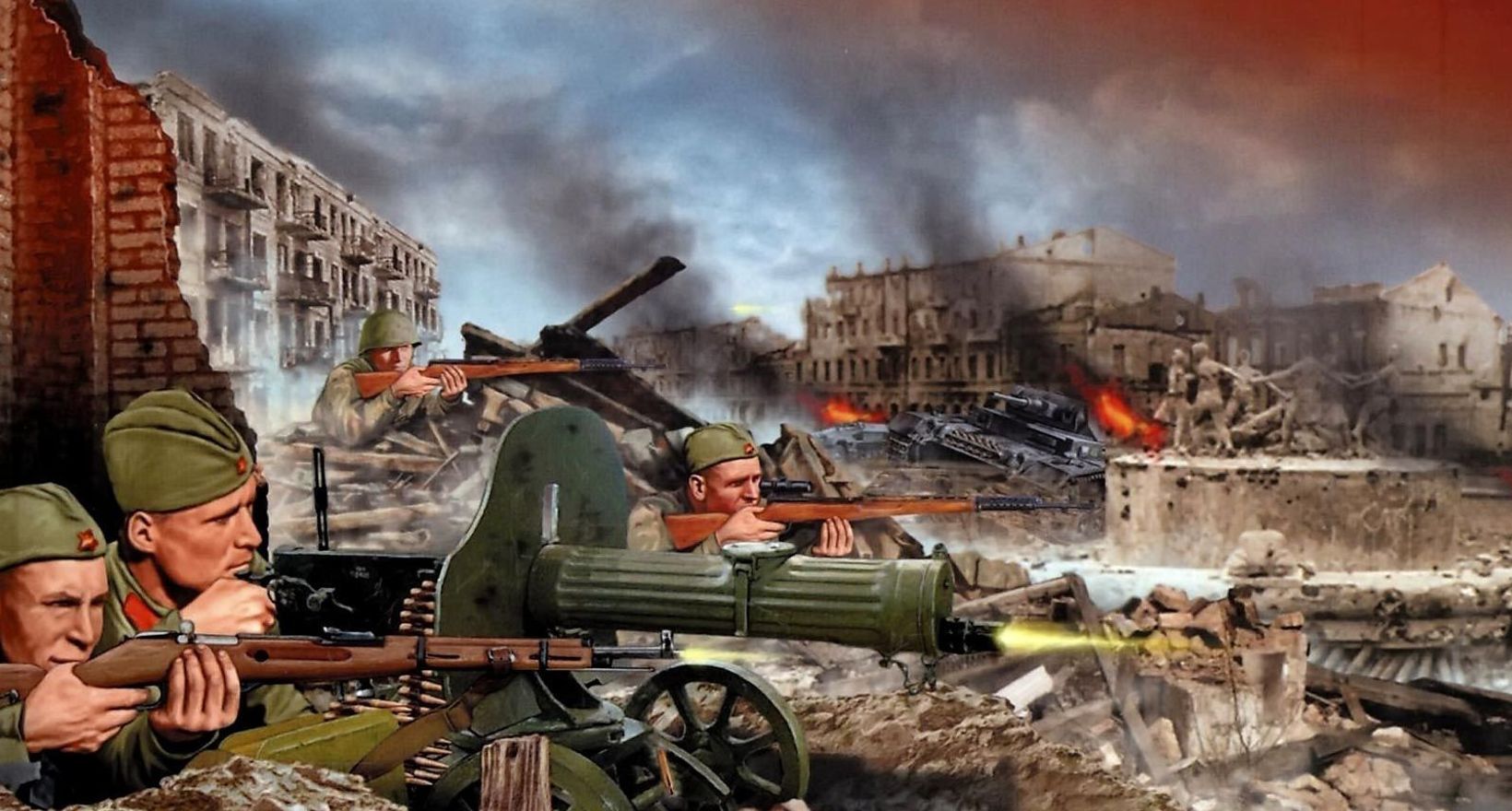 У истоков войны
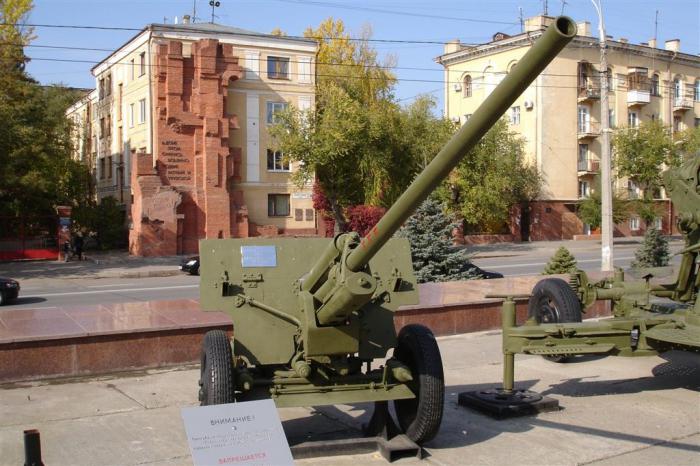 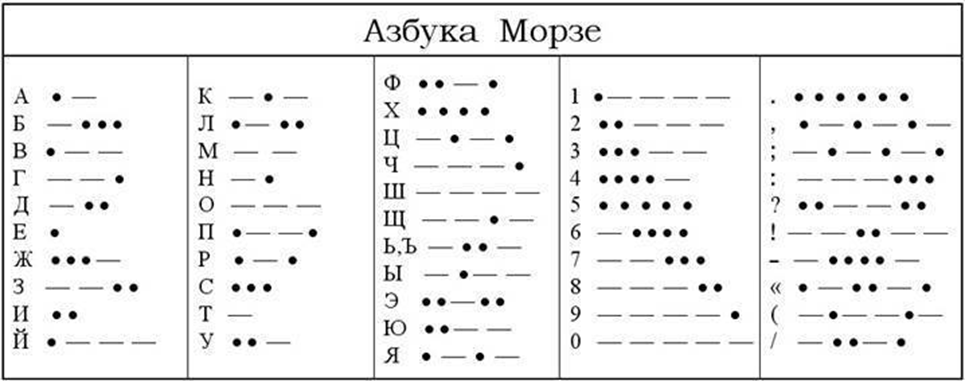 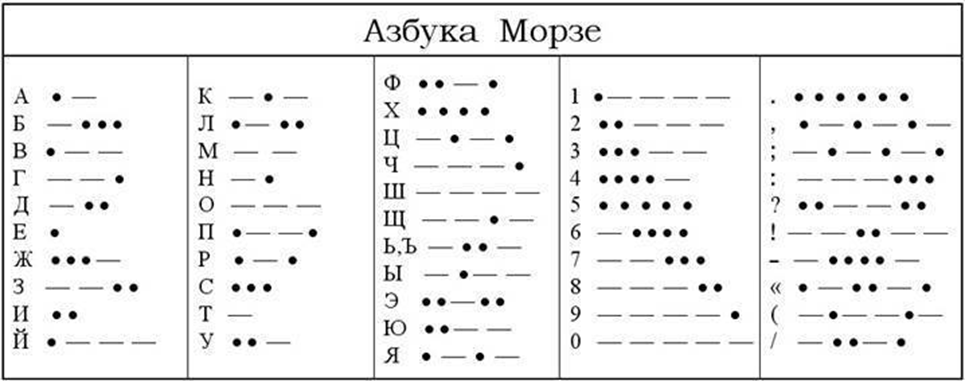 -.-   ---   .-.  .   -.  -.  ---   .---
.--.  .  .-.  .   .-..   ---   --
 
2.    ..-  .-.  .-  -.
 
3.     --..  ..  --  -.  .-.-  .-.-  --.  .-.  ---  --..  .-
-.-   ---   .-.  .   -.  -.  ---   .---
.--.  .  .-.  .   .-..   ---   --
 
2.    ..-  .-.  .-  -.
 
3.     --..  ..  --  -.  .-.-  .-.-  --.  .-.  ---  --..  .-
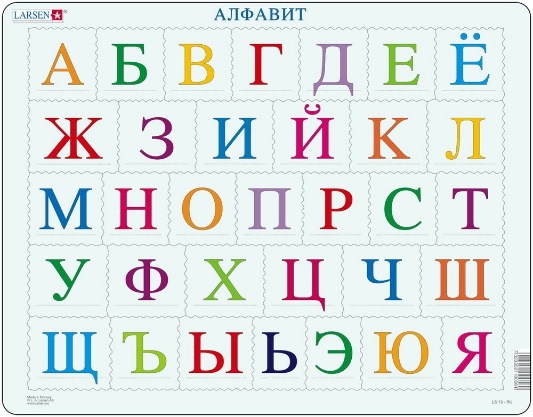 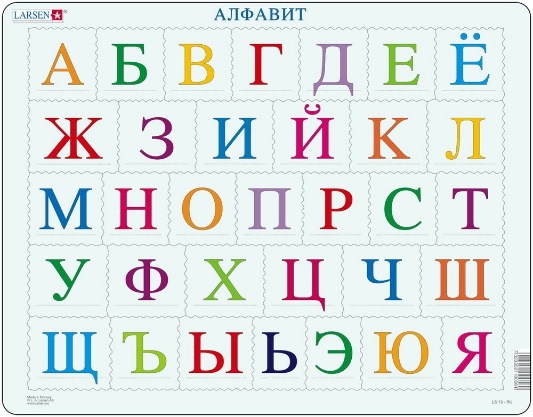 17-1-21-13-32-19_12-1-17-10-20-21-13-10-18-16-3-1-13.
17-1-21-13-32-19_12-1-17-10-20-21-13-10-18-16-3-1-13.
«НАВОЙ ТСЯНЕНАЧ 22 НЯИЮ 1149 АДГО В 145: ! »
«НАВОЙ ТСЯНЕНАЧ 22 НЯИЮ 1149 АДГО В 145: ! »
«НАВОЙ ТСЯНЕНАЧ 22 НЯИЮ 1149 АДГО В 145: ! »
«НАВОЙ ТСЯНЕНАЧ 22 НЯИЮ 1149 АДГО В 145: ! »
«НАВОЙ ТСЯНЕНАЧ 22 НЯИЮ 1149 АДГО В 145: ! »
«НАВОЙ ТСЯНЕНАЧ 22 НЯИЮ 1149 АДГО В 145: ! »
«НАВОЙ ТСЯНЕНАЧ 22 НЯИЮ 1149 АДГО В 145: ! »
«НАВОЙ ТСЯНЕНАЧ 22 НЯИЮ 1149 АДГО В 145: ! »